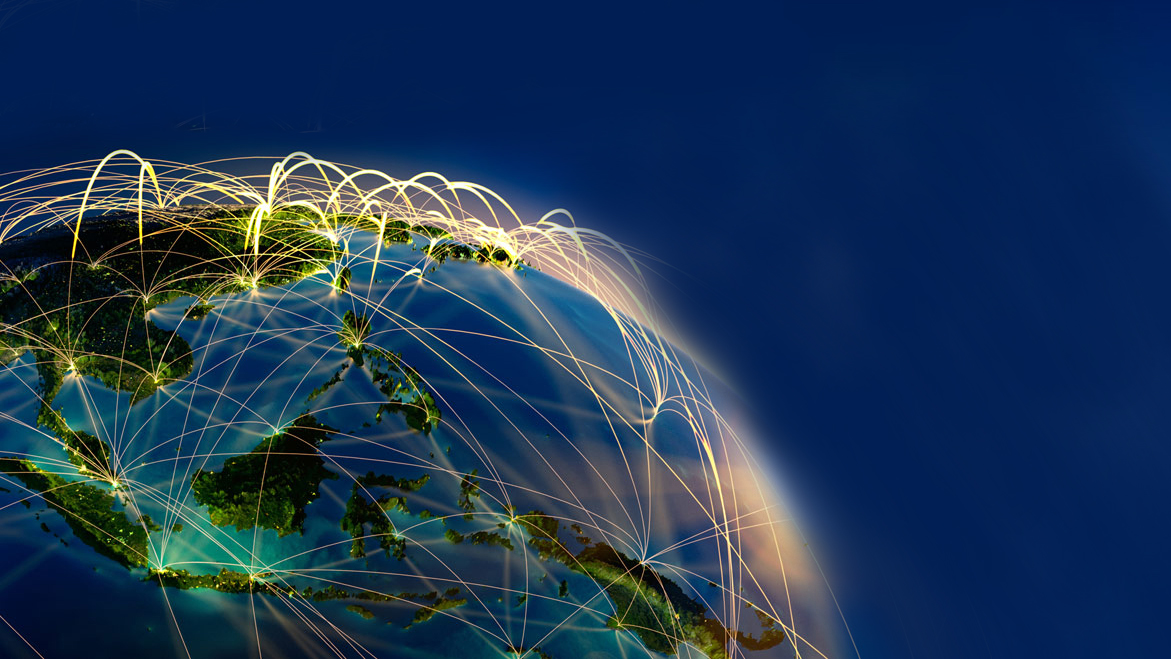 20XX
招商加盟商业计划书
Lorem ipsum dolor sit er elit lamet, consectetaur cillium adipisicing pecu, sed do eiusmod tempor incididunt ut labore et doloreLorem ipsum dolor sit er elit lamet, consectetaur cillium adipisicing pecu, sed do eiusmod tempor i
CONTENTS
Catch the feel of design in contemporary colors and styles
01. 项目概况
03. 整体规划
Under the blue below the template input
Under the blue below the template input
02. 市场透视
04. 财务分析
Under the blue below the template input
Under the blue below the template input
01
项目概况
1.4 项目愿景
1.5 公司简介
1.1 项目介绍
1.2 商业模式
1.3 团队介绍
Lorem ipsum dolor sit er elit lamet, consectetaur cillium adipisicing pecu, sed do eiusmod tempor incididunt ut labore et doloreLorem ipsum dolor sit er elit lamet, consectetaur cillium adipisicing pecu, sed do eiusmod tempor i
PHOTO & ENTERTAIMENT
共享经济
1.1 项目介绍
PROJECT DESCRIPTION
Lorem ipsum dolor sit amet, consectetur adipiscing elit. Nam viverra euismod odio, gravida pellentesque urna varius vitae. Sed dui lorem, adipiscing in adipiscing et, interdum nec metus. Mauris ultricies, justo eu convallis placerat, felis enim ornare nisi, vitae mattis nulla ante id dui. Ut lectus purus, commodo et tincidunt vel, interdum sed lectus. Vestibulum adipiscing tempor nisi id elementu sadips ipsums dolores uns fugiats gravida nam elit vols nulla dolores amet untras sitsers.
BEST REGARDS: SIMPLESMART
共享经济

Lid est laborum dolo rumes fugats untras. Etharums ser quidem rerum facilis dolores nemis omnis fugats vitaes nemo minima rerums unsers sadips amets.. 

Sed ut perspiciatis unde omnis iste natus error sit voluptatem accusantium.
消费级无人机市场
Lid est laborum dolo rumes fugats untras. Etharums ser quidem rerum facilis dolores nemis omnis
1.2 商业模式
BUSINESS MODEL
Lid est laborum dolo rumes fugats untras. Etharums ser quidem rerum facilis dolores nemis omnis fugats vitaes nemo minima rerums unsers sadips amets.. 
Sed ut perspiciatis unde omnis iste natus error sit voluptatem.
SINGLE NEWS LAYOUT
1.3 团队介绍
TEAM INTRODUCTION
Team
Team
Team
团队介绍

Raw denim typewriter Carles irony. Helvetica farers Blue Bottle
李彦宏
李彦宏
李彦宏
DESIGNER
DEVELOPER
MARKETING
1.4 项目愿景
PROJECT VISION
共享经济领创者
SHARING ECONOMY
85%
73%
90%
78%
DESIGN
PHOTOSHOP
WEB DEVELOPE
CONSULTING
共享经济
Lid est laborum dolo rumes fugats untras. Etharums ser quidem rerum facilis dolores nemis omnis fugats vitaes nemo minima rerums unsers sadips amets.. Sed ut perspiciatis unde omnis iste natus error sit voluptatem accusantium doloremque laudantium, totam rem aperiam, eaque ipsa quae ab illo inventore veritatis et quasi architecto beatae vitae dicta sunt explicabo. Nemo enim ipsam voluptatem quia voluptas sit aspernatur aut odit aut fugit, sed quia consequuntur magni dolores eos qui ratione voluptatem sequi nesciunt
小米介绍

Lid est laborum dolo rumes fugats untras. Lid est laborum dolo rumes.
小米介绍

Lid est laborum dolo rumes fugats untras. Lid est laborum dolo rumes.
小米介绍

Lid est laborum dolo rumes fugats untras. Lid est laborum dolo rumes.



1.5 公司简介
COMPANY INTRODUCTION
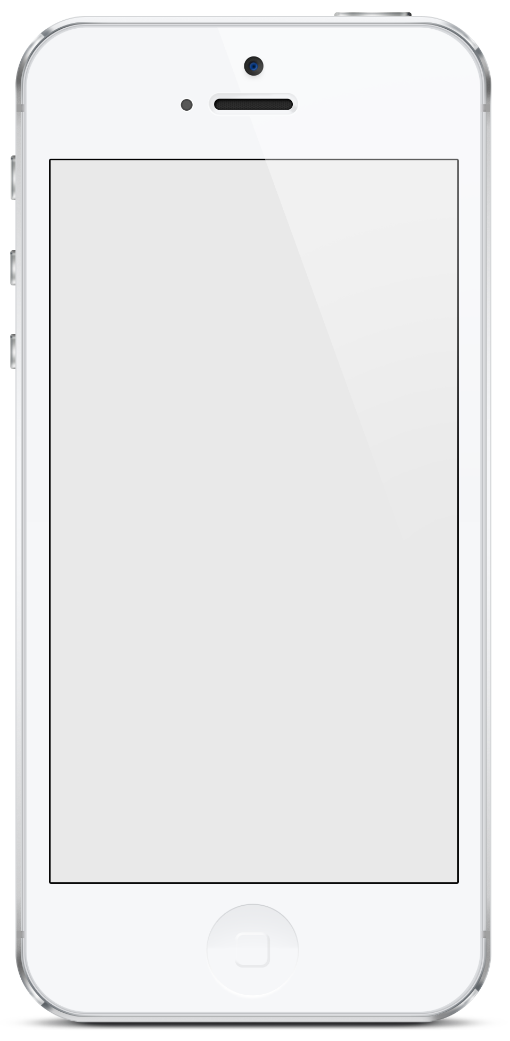 64%
IMPLEMENTATION
30%
IMPLEMENTATION
  OUR COMPANY
  COMPETITIVE
OUR COMPANY

Lorem ipsum dolor sit amet, consectetur adipiscing elit. Nam viverra euismod odio, gravida pellentesque urna varius vitae. 

Sed dui lorem, adipiscing in adipiscing et, interdum nec metus. Mauris ultricies, justo eu convallis placerat, felis.

Marketing Team
COMPETITIVE

Lorem ipsum dolor sit amet, consectetur adipiscing elit. Nam viverra euismod odio, gravida pellentesque urna varius vitae. 




Management Team
02
市场透视
Lorem ipsum dolor sit er elit lamet, consectetaur cillium adipisicing pecu, sed do eiusmod tempor incididunt ut labore et doloreLorem ipsum dolor sit er elit lamet, consectetaur cillium adipisicing pecu, sed do eiusmod tempor i
2.1 市场潜力
2.2 市场透析
2.3 行业痛点
2.4 解决方案
2.5 竞争分析
2.1 市场潜力
MARKET POTENTIAL
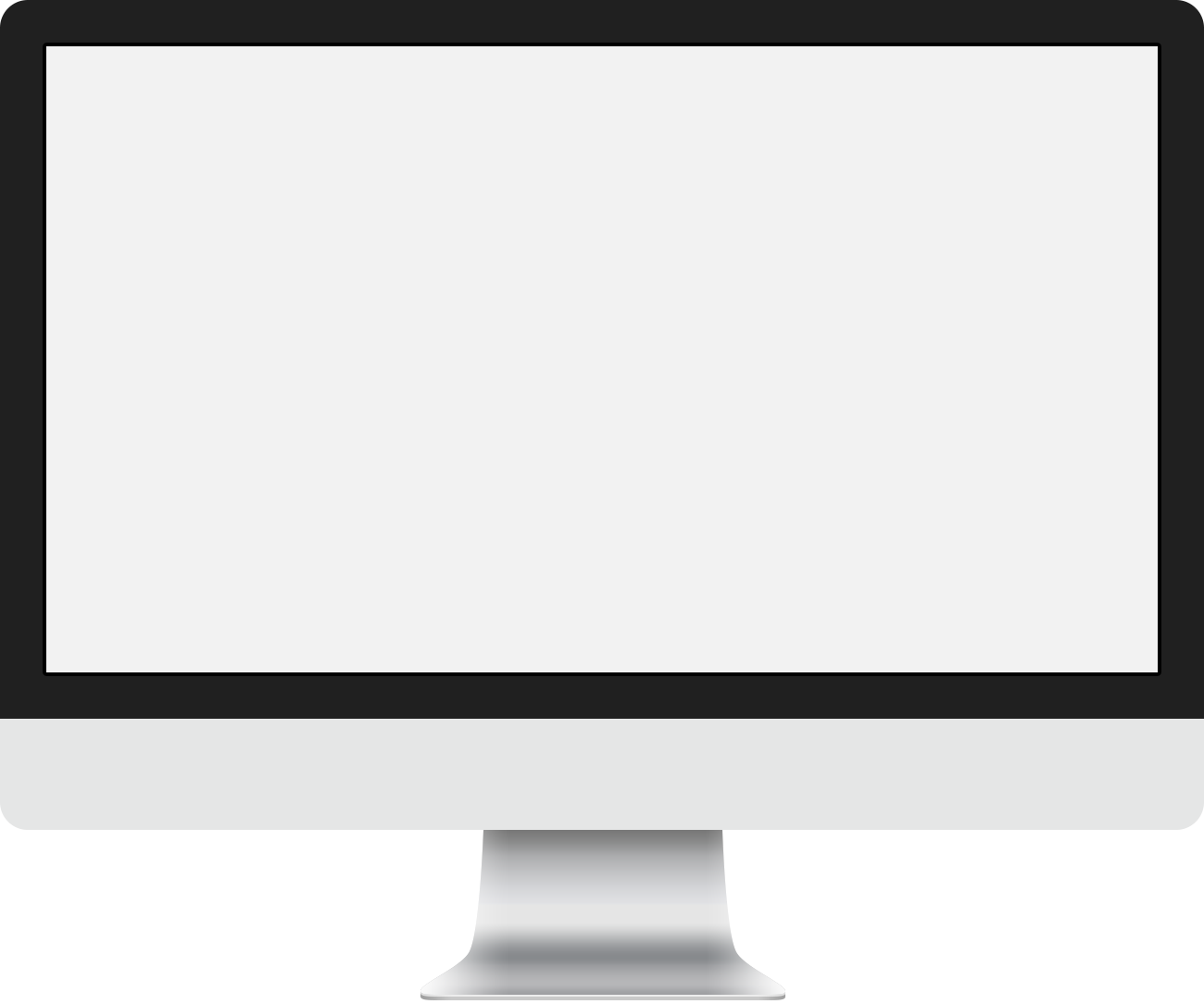 市场潜力
95%
市场潜力
75%
市场潜力
83%
市场潜力
95%
市场潜力

Lid est laborum dolo rumes fugats untras. Etharums ser quidem rerum facilis dolores nemis omnis fugats vitaes nemo minima rerums unsers sadips amets.. Sed ut perspiciatis unde omnis iste natus error sit voluptatem accusantium doloremque laudantium, totam rem aperiam, eaque ipsa quae ab illo inventore veritatis et quasi architecto beatae vitae dicta sunt explicabo.
2.1 市场潜力
MARKET POTENTIAL
Lid est laborum dolo rumes fugats untras. Etharums ser quidem rerum facilis dolores nemis omnis fugats vitaes

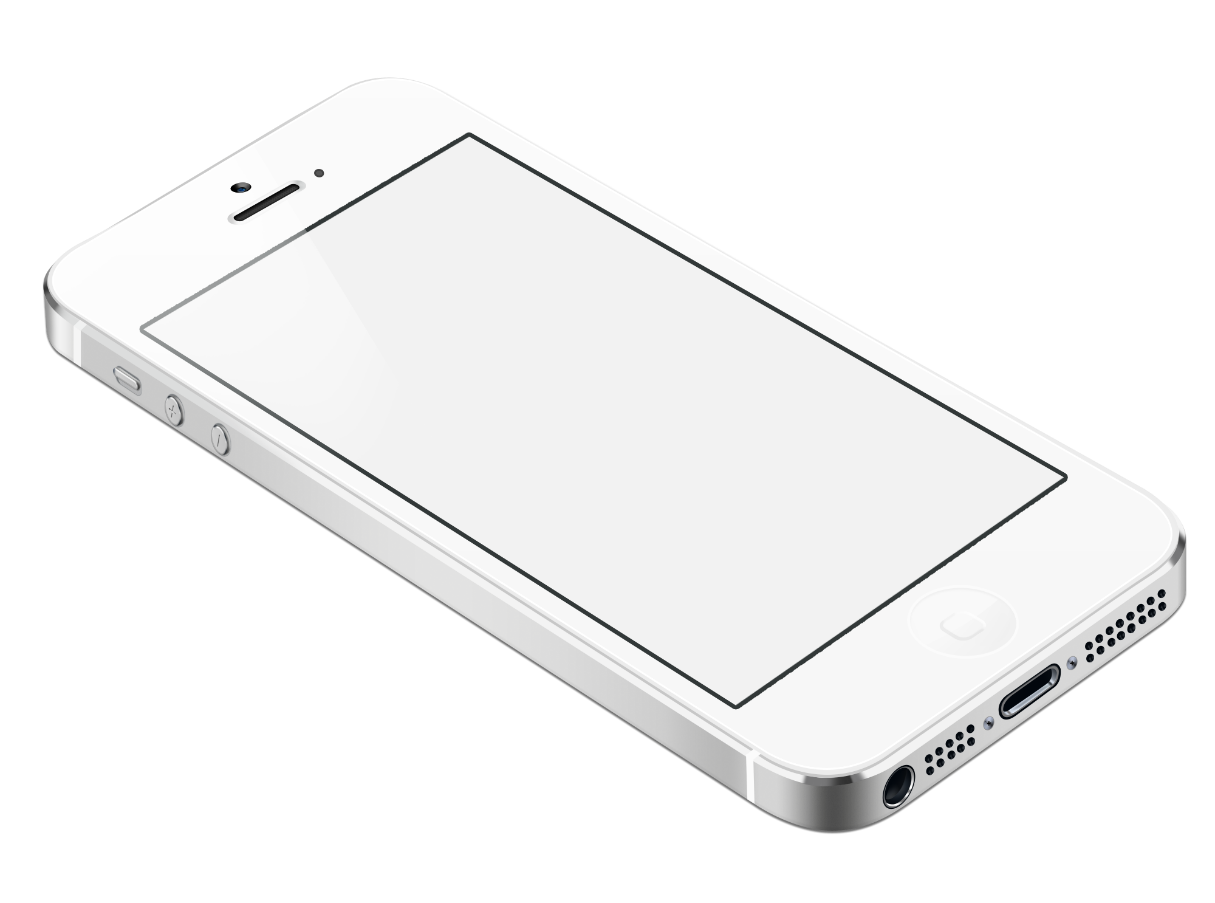 Lid est laborum dolo rumes fugats untras. Etharums ser quidem rerum facilis dolores nemis omnis fugats vitaes nemo minima rerums unsers sadips amets..


Lid est laborum dolo rumes fugats untras. dolores nemis omnis
2.2 市场透析
MARKET ANALYSIS
区域市场透析
国内市场透析
Click here to add  you to the Center of the  narrative 
Thought Click here to add  you to the Center of the 
narrative thought
Click here to add  you to the Center of the  narrative 
Thought Click here to add  you to the Center of the 
narrative thought
2.3 行业痛点
INDUSTRY PAIN POINTS
01
02
03
行业痛点
行业痛点
行业痛点
Do one thing at a time, and do well. Never forget to say “thanks”. Keep on going never give up. Whatever is worth doing is worth doing well. Believe in yourself.
Do one thing at a time, and do well. Never forget to say “thanks”. Keep on going never give up. Whatever is worth doing is worth doing well. Believe in yourself.
Do one thing at a time, and do well. Never forget to say “thanks”. Keep on going never give up. Whatever is worth doing is worth doing well. Believe in yourself.
2.4 解决方案
SOLUTION METHOD
解决方案
解决方案
解决方案
解决方案
Lorem ipsum dolor sit amet, consectetur adipisicing elit, sed do eiusmod tempor incididunt ut labore et dolore magna aliqua. Ut enim ad minim veniam
Lorem ipsum dolor sit amet, consectetur adipisicing elit, sed do eiusmod tempor incididunt ut labore et dolore magna aliqua. Ut enim ad minim veniam
Lorem ipsum dolor sit amet, consectetur adipisicing elit, sed do eiusmod tempor incididunt ut labore et dolore magna aliqua. Ut enim ad minim veniam
Lorem ipsum dolor sit amet, consectetur adipisicing elit, sed do eiusmod tempor incididunt ut labore et dolore magna aliqua. Ut enim ad minim veniam
2.5 竞争分析
COMPETITOR ANALYSIS
竞争分析
By training your thoughts to concentrate on the bright side of things, you are more likely to have the incentive to follow through on your goals. You are less likely to be held back by negative ideas that might limit your performance.
竞争分析
By training your thoughts to concentrate on the bright side of things, you are more likely to have the incentive to follow through on your goals. You are less likely to be held back by negative ideas that might limit your performance.
竞争分析
By training your thoughts to concentrate on the bright side of things, you are more likely to have the incentive to follow through on your goals. You are less likely to be held back by negative ideas that might limit your performance.
2.5 竞争分析
COMPETITOR ANALYSIS
竞争分析
竞争分析
竞争分析
竞争分析
竞争分析
Lorem ipsum dolor sit amet, consectetur adipisicing elit, sed do eiusmod tempor incididunt ut labore et dolore magna aliqua. Ut enim ad minim veniam
Lorem ipsum dolor sit amet, consectetur adipisicing elit, sed do eiusmod tempor incididunt ut labore et dolore magna aliqua. Ut enim ad minim veniam
Lorem ipsum dolor sit amet, consectetur adipisicing elit, sed do eiusmod tempor incididunt ut labore et dolore magna aliqua. Ut enim ad minim veniam
Lorem ipsum dolor sit amet, consectetur adipisicing elit, sed do eiusmod tempor incididunt ut labore et dolore magna aliqua. Ut enim ad minim veniam
Lorem ipsum dolor sit amet, consectetur adipisicing elit, sed do eiusmod tempor incididunt ut labore et dolore magna aliqua. Ut enim ad minim veniam
03
整体规划
3.1 现状发展
3.2 未来发展
Lorem ipsum dolor sit er elit lamet, consectetaur cillium adipisicing pecu, sed do eiusmod tempor incididunt ut labore et doloreLorem ipsum dolor sit er elit lamet, consectetaur cillium adipisicing pecu, sed do eiusmod tempor i
3.1 现状发展
DEVELOPMENT STATUS



目前发展状况
目前发展状况
Click here to add  you to the Center
of the  narrative thought
目前发展状况
Click here to add  you to the Center
of the  narrative thought
目前发展状况
Click here to add  you to the Center
of the  narrative thought
3.2 未来发展
FUTURE DEVELOPMENT
为客户提供有效服务，是我们工作的方向和价值评价的标尺，成就客户就是成就我们自己。
为客户提供有效服务，是我们工作的方向和价值评价的标尺，成就客户就是成就我们自己。
为客户提供有效服务，是我们工作的方向和价值评价的标尺，成就客户就是成就我们自己。
未来发展
为客户提供有效服务，是我们工作的方向和价值评价的标尺，成就客户就是成就我们自己。
为客户提供有效服务，是我们工作的方向和价值评价的标尺，成就客户就是成就我们自己。为客户提供有效服务，是我们工作的方向和价值评价的标尺，成就客户就是成就我们自己。
04
财务分析
4.1 投资需求
4.2 投资回报
Lorem ipsum dolor sit er elit lamet, consectetaur cillium adipisicing pecu, sed do eiusmod tempor incididunt ut labore et doloreLorem ipsum dolor sit er elit lamet, consectetaur cillium adipisicing pecu, sed do eiusmod tempor i
4.1 投资需求
INVESTMENT DEMAND
Click here to add  you to the  center of the  narrative 
thought Click hereto add   you to the center of the 
narrative thought  Click here to add  you to the center 
of the  narrative thought

Click here to add  you to the  center of the  narrative 
thought Click hereto add   you to the center of the 
narrative thought  Click here to add  you to the center 
of the  narrative thought

Click here to add  you to the  center of the  narrative 
thought Click hereto add   you to the center of the 
narrative thought  Click here to add  you to the center 
of the  narrative thought
技术研究
4.1 投资需求
INVESTMENT DEMAND
人才引进
人才引进
人才引进
请在此处添加正文内容，根据需要调整字体与字号，建议采用两端对其和1.3倍行距
请在此处添加正文内容，根据需要调整字体与字号，建议采用两端对其和1.3倍行距
请在此处添加正文内容，根据需要调整字体与字号，建议采用两端对其和1.3倍行距
4.2 投资回报
INVESTMENT RETURN
投资回报率
投资回报率
请在此处添加正文内容，根据需要调整字体与字号，建议采用两端对其和1.3倍行距
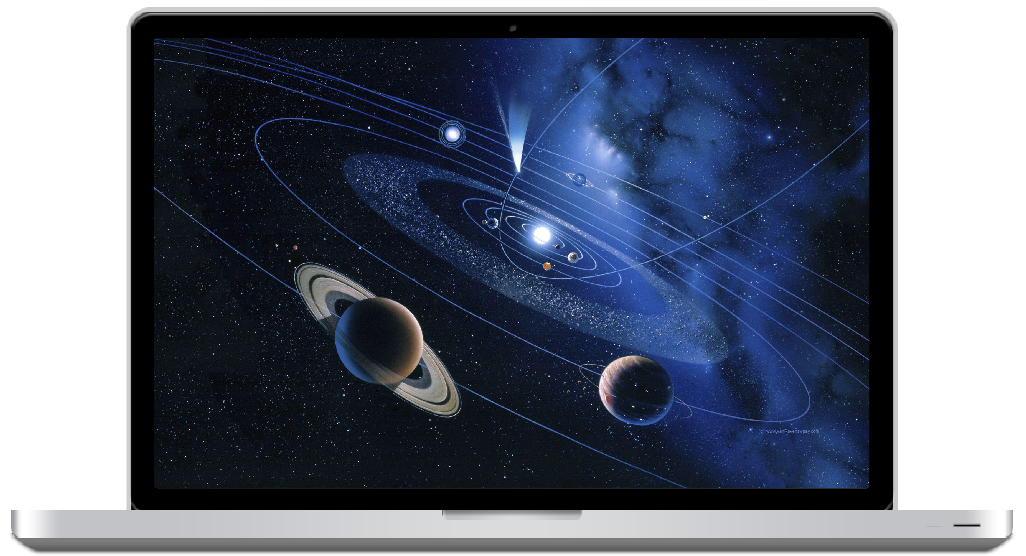 投资回报率
请在此处添加正文内容，根据需要调整字体与字号，建议采用两端对其和1.3倍行距
4.2 投资回报
INVESTMENT RETURN
投资回报率
投资回报率
投资回报率
请在此处添加正文内容，根据需要调整字体与字号，建议采用两端对其和1.3倍行距
请在此处添加正文内容，根据需要调整字体与字号，建议采用两端对其和1.3倍行距
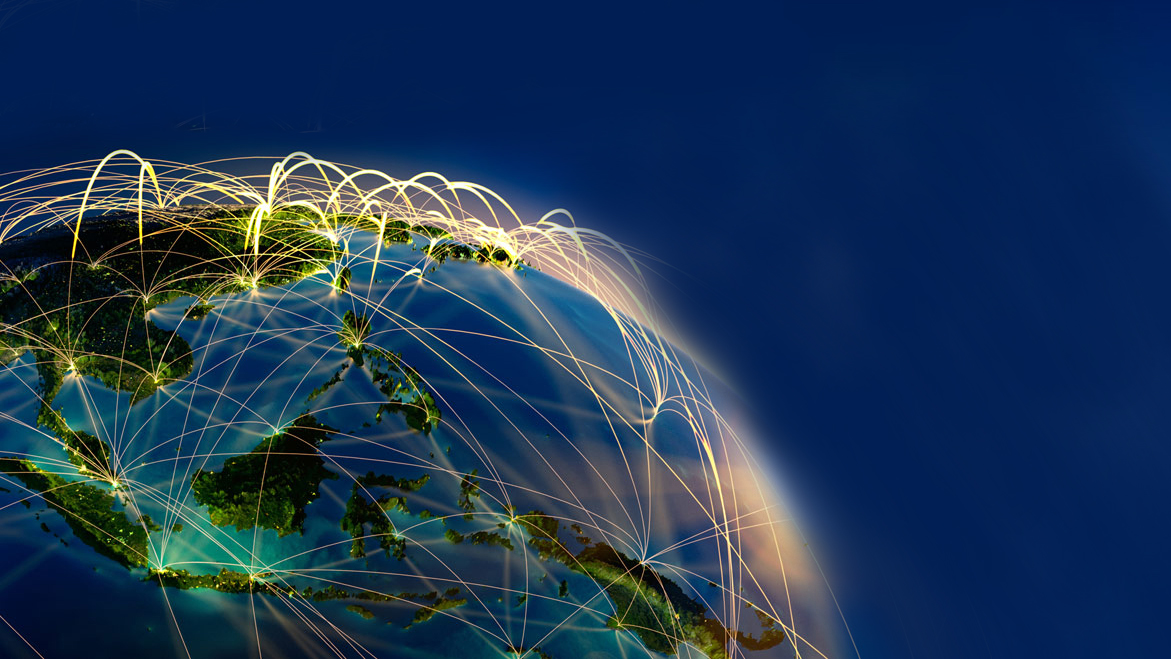 20XX
感谢您的观看
Lorem ipsum dolor sit er elit lamet, consectetaur cillium adipisicing pecu, sed do eiusmod tempor incididunt ut labore et doloreLorem ipsum dolor sit er elit lamet, consectetaur cillium adipisicing pecu, sed do eiusmod tempor i